L’ORGANITZACIÓ POLÍTICA DE LES SOCIETATS
ORGANITZACIÓ DELS ÈSSERS VIUS
ÈSSER HUMÀ
necessita
organitzarse políticament
geopolítica
organitzarse econòmicament
geografia econòmica
2
L’ESTAT
INSTITUCIÓ = ÒRGAN DE GOVERN
Forma d’organització política básica. Conjunt d’institucions que organitzen la vida i les activitats de les persones que viuen en eixe territori i que són governades per les mateixes lleis i poders.
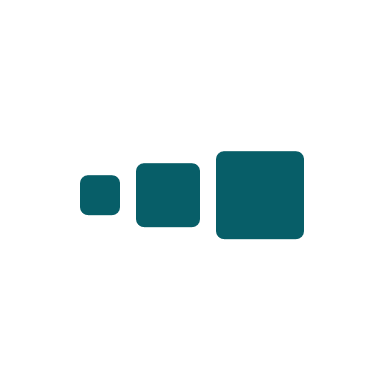 EL TERRITORI
exercir el seu poder
Delimitat per fronteres
Fora no té poder
Si l’imposa amb la força, es produeixen conflictes entre els Estats
administrar
ESTAT 1
ESTAT 2
PODER
PODER
NO TÉ PODER
NO TÉ PODER
FRONTERES
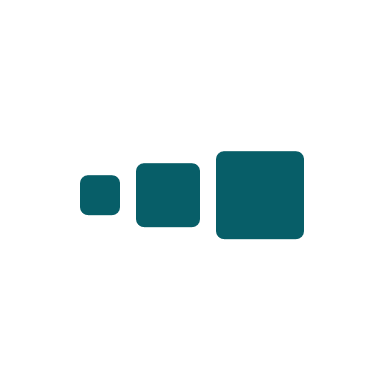 LA POBLACIÓ
3
Persones que viuen en el territori  cultures i nacionalitats diferents
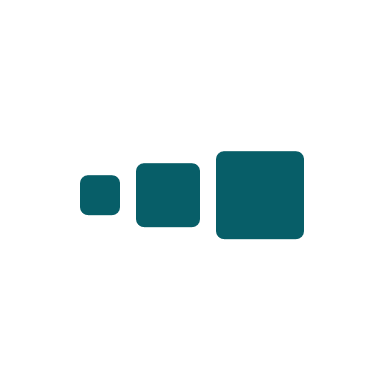 EL PODER
4
administratiu
ESTAT
TERRITORI (fronteres)
exerceixen el seu poder
PERSONES
PODER
5
L’ESTAT DEMOCRÀTIC
1.
CONSTITUCIÓ
LLEI SUPREMA
Conté les obligacions i drets dels ciutadans:
6
2.
DIVISIÓ DE PODERS
Per no acaparar-ho tot i evitar un abús.
LEGISLATIU
JUDICIAL
EXECUTIU
poder de fer complir les lleis
poder de fer les lleis
poder de governar
President del Govern
Parlament
Tribunals
3.
ELECCIONS
Poden triar amb les eleccions als representants del poble.
4.
SOBIRANIA NACIONAL
Els ciutadans tenen el poder i deleguen als seus representants per a que els governen.
7
TIPUS D’ESTATS
*RECORDA:
monarca = rei/reina
Si n’hi ha democràcia
Si no n’hi ha democracia
Si n’hi ha un monarca
Si no n’hi ha monarca
President
ESTAT DEMOCRÀTIC
Espanya, Regne Unit
MONARQUIA PARLAMENTARIA
President
Rei, reina
DICTADURA
governa
figura representativa
Corea del Nord, Cuba
Rei, reina
MONARQUIA
E.E.U.U, França
REPÚBLICA DEMOCRÀTICA
President
governa
REPÚBLICA
8
L’ESTAT I LA GLOBALITZACIÓ
La globalització és la unificació del món a termes d’economia, tecnologia, política, socialitat i cultural, a escala mundial que consisteix en la comunicació i interdependència dels païssos del món.
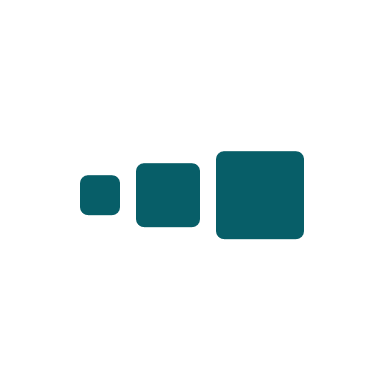 TRACTATS I CONVENIS ENTRE ESTATS
Alguns problemes afecten a tots els Estats (per les relacions entre ells), i únicament de manera coordinada es poden solucionar:
Es signen tractat i convenis, on es comprometen a fer o no unes actuacions.
Es creen organismes supraestatals, en els quals els Estats deleguen algunes funcions.
9
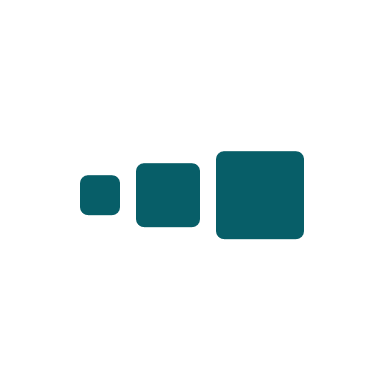 ORGANITZACIONS SUPRANACIONALS
Des de la Segona Guerra Mundial.
Resoldre de manera coordinada els problemes per les relacions entre països:
economia, tecnologia, salut, educació i pau
ÀMBIT MUNDIAL
ÀMBIT REGIONAL
ONU
OTAN, UE...
Organització del Tractat de l’Atlàntic Nord
Unió Europea
Lliga Àrab
Organització de les Nacions Unides
10
ORGANITZACIÓ DE LES NACIONS UNIDES (ONU)
UNESCO: educació
UNICEF: infantil
OMS: salut
Fundada tras la IIGM (2ª Guerra Mundial) al 1945.
Hi formen part d’ella la majoria d’Estats del món (àmbit mundial).
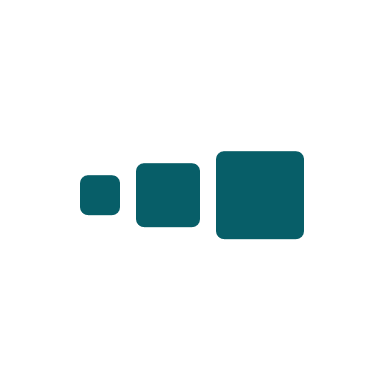 OBJECTIUS
Mantindre la PAU a nivel internacional.
Crear bones relacions entre Estats i crear un sistema igualitari.
Cooperar per a solucionar els problemes entre països.
Respectar els Drets Humans.
S’HAN ACONSEGUIT ELS OBJECTIUS?
No s’ha complit tot el promés perquè n’hi han estats que tenen dret a vet (prohibir els projectes que no els afavoreixen).
En canvi, sí han ajudat en asumptes humanístics i socials els següents organismes que depenen de la ONU:
11
L’ORGANITZACIÓ TERRITORIAL D’ESPANYA
L’Estat no delega competències el les autonomies, i s’encarrega ell mateix.
CENTRALITZAT
Model francés
ESTAT
DESCENTRALITZAT
El Estat delega competències en les autonomies
Model espanyol
COMPETÈNCIES AUTONÒMIQUES
Poders o capacitats de fer, decidir o dir algo d’una autonomia, delegats de l’Estat.
PLENES
Totalment de l’autonomia, no es comparteix amb el Govern Central.
COMPETÈNCIES AUTONÒMIQUES
sanitat, habitatge, educació...
COMPARTIDES
Es compart amb el Govern Central.
12
gestió de carreteres o legislació laboral
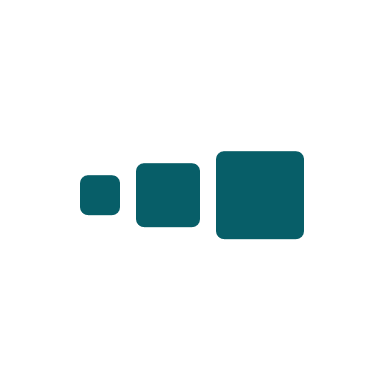 ORGANITZACIÓ TERRITORIAL ESPANYA
MUNICIPI + MUNICIPI + MUNICIPI... = PROVÍNCIA
PROVÍNCIA + PROVÍNCIA + PROVÍNCIA... = AUTONOMIA
C.C.A.A + C.C.A.A + C.C.A.A... = ESTAT ESPANYOL
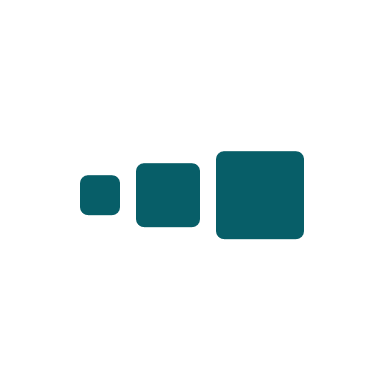 MUNICIPIS I ADMINISTRACIÓ MUNICIPAL
Els municipis són les unitats territorials i adminstratives més elementals/bàsiques de l’Estat.
L’Ajuntament (institució) té les competències:
serveis
cobrar impostos
sancionar
Sobre un territori (poble o ciutat)  terme municipal.
8122 municipis espanyols
AJUNTAMENT
trien
POBLACIÓ
REGIDORS
BATLE
13
POBLES O CIUTATS ESPANYOLS
ORGANITZACIÓ ECONÒMICA MUNICIPAL
CIUTAT  +10.000 habitants
POBLE  -10.000 habitants
IMPOST
desenvolupament funcions
MUNICIPI
AUTONOMIA
GOVERN CENTRAL
SERVEIS MUNICIPALS
Il·luminació pública, recollida de fem, neteja, aigua potable, cementeri...
+5.000 habitants: parc públic, biblioteca, mercat...
+20.000 habitants: protecció civil, serveis socials, instal·lacions esportives...
+50.000 habitants: transport urbà i protecció medi ambient
14
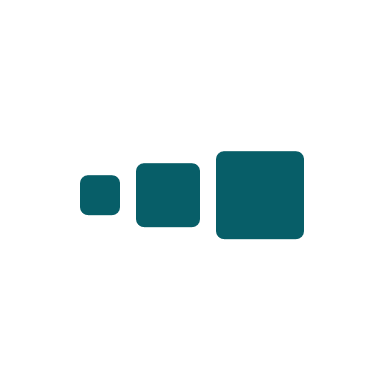 PROVÍNCIES I ADMINISTRACIÓ PROVINCIAL
Les províncies són unitats territorials i administratives formades per un conjunt de municipis als quals presta serveis.
La Diputació provincial (institució) s’encarrega de:
governar i administrar la provincia
fa complir les funcions provincials
DIPUTACIÓ PROVINCIAL
trien
REGIDORS
DIPUTATS
FUNCIONS PROVINCIALS
PRESIDENT DIPUTACIÓ
Representa l’àmbit electoral de l’Estat
Serveix de divisió territorial dins d’una C.A per a l’Estat.
Coopera amb els municipis, ajudant-los amb serveis i activitats.
COMUNITATS AUTÒNOMES UNIPROVINCIALS
Les Comunitats Autònomes uniprovincials són les formades per una sola provincia (que coincideix amb tot el territori de la C.A).
15
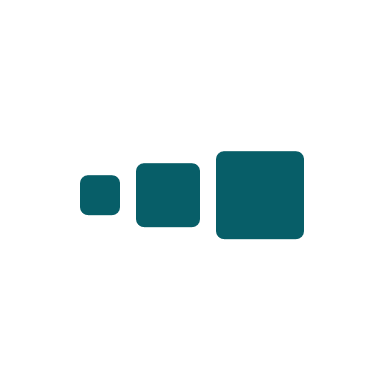 LES AUTONOMIES
Forma d’organització descentralitzada d’un Estat, ja que se’ls cedeixen unes competències autonòmiques.
Segons la Consitució 1978, les províncies amb característiques comuns  C.A
Entre 1979-1983 s’establiren les 17 C.C.A.A  7 són uniprovincials
El 1995, Ceuta i Melilla  ciutats autonòmiques
L’ESTATUT D’AUTONOMIA
Conjunt de lleis més importants de l’autonomia que recull les institucions, normes i competències.
INSTITUCIONS AUTONÒMIQUES DE GOVERN
ILLES BALEARS
PARLAMENT
Consell Insular
GOVERN O CONSELL
poder de fer les lleis
ILLES CANÀRIES
PRESIDENT
CONSELLERS
Cabildo
poder de governar
fan complir les lleis
16
LA UNIÓ EUROPEA (UE)
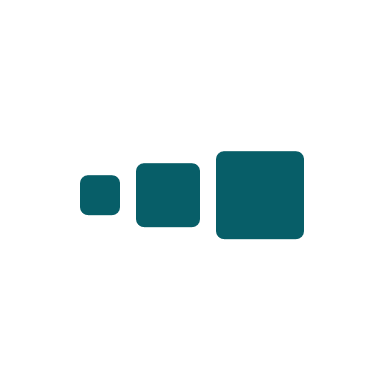 ORIGEN
People working together
1ª i 2ª Guerra Mundial  idea de crear la UE
Els països van vore que era millor treballar junts que barallar-se.
EVOLUCIÓ
Francia i Alemania estaven en guerra, però van crear una asociació de carbó i acer, amb finalitat econòmica:
Francia
Alemania
Italia
Bélgica
Holanda / Países Bajos
Luxemburgo
Després va augmentar l’interés, amb una finalitat més que econòmica: política, social...
17
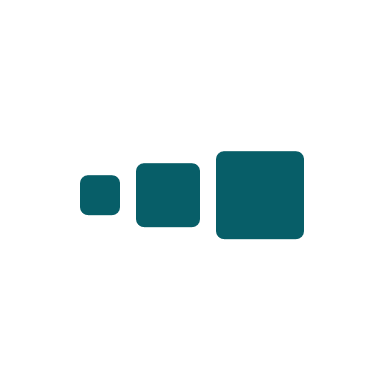 OBJECTIUS DE LA UE
Que hi hagi pau
Que les persones tinguen una bona vida
Que les coses siguen justes i ningú es quede fora
Que es respeten els idiomes i cultures múltiples
Que la economia europea siga forta
Que els països utilitzen la mateixa moneda, l’euro per fer negocis junts
Que es respecten els drets i hi hagi igualtat
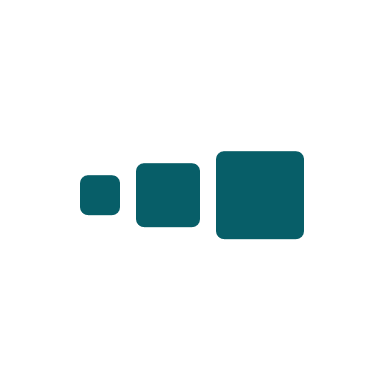 LLIURE CIRCULACIÓ
Dret que tenen les persones, mercancíes i capitals de viatjar, viure, estudiar o treballar a qualsevol país de la Unió Europea.
FINALITAT ECONÒMICA per fomentar el comerç entre els països europeus.
18
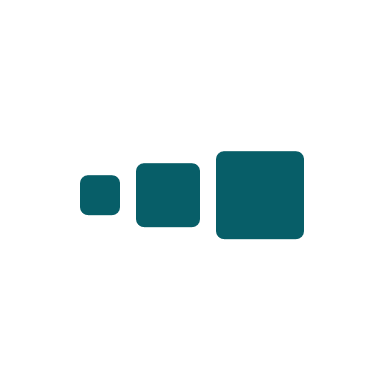 ENTRAR A LA UNIÓ EUROPEA
Estar d’acord i treballar perquè les lleis i valors de la UE es respecten.
Arribar al nivel d’economia mínim per formar parte del mercat europeu i ser competents, sense suponer una càrrega per demanar ajudes.
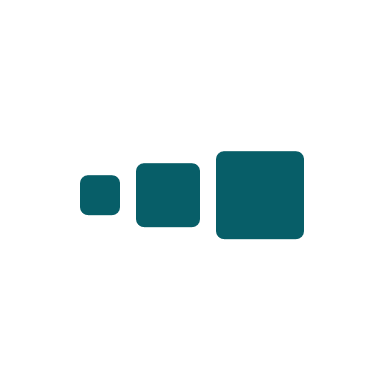 ÒRGANS DE GOVERN DE LA UE
COMISIÓ EUROPEA
PARLAMENT EUROPEU
TRIBUNAL DE JUSTÍCIA DE LA UE
crear lleis i executarles
defender els drets i parlar de lleis
fa complir les lleis
poder executiu
poder legislatiu
CONSELL DE LA UE
poder judicial
reunió de qui toma decisions
19
poder legislatiu
1957
Francia, Alemania, Italia, Bélgica, Holanda/Países Bajos, Luxemburgo
Reino Unido, Dinamarca, Irlanda
1973
1981
Grecia
1986
España, Portugal
1995
Suecia, Finlandia, Austria
Chequia, Hungría, Polonia, Eslovaquia, Eslovenia, Lituania, Letonia, Estonia, Chipre, Malta
2004
2007
Rumanía, Bulgaria
2013
Croacia
Reino Unido
2020
28-1= 27 països
20